RASTVORI
Definicija: fluidni sistemi u kojima se čestice slobodno kreću
rastvarač (tečno stanje)
polarni (voda, metanol, etanol, acetat)
nepolarni (etar, hloroform...)
+
rastvorena supstanca (tečno, gasovito ili čvrsto stanje)
Podela rastvora prema veličini čestica rastvorene supstance:
pravi
<1 nm
kiseline, baze, soli
koloidni
1-100 nm
proteini, polisaharidi
suspenzije i emulzije
>100 nm
Koloidni rastvori
hidrofobni
E
micele: 1-100 nm
            naelektrisane
taloženje:
dešaržiranje
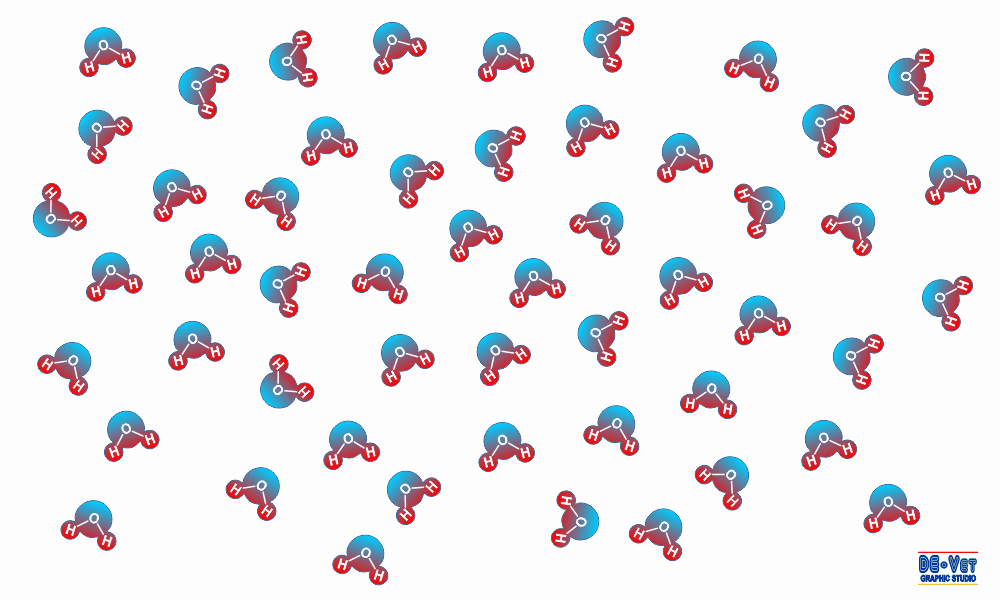 Hidrofilni
taloženje:
dehidratacija
dešaržiranje
Difuzija: haotično, termičko kretanje čestica rastvarača i rastvorene supstance
veličina čestica
temperatura
Osmoza: kretanje čestica vode (rastvarača) kroz polupropustljivu membranu
↑ conc.
↓ conc.
Dijaliza: prolazak čestica pravih rastvora kroz dijalitičku membranu
 pri čemu ne prolaze čestice koloidnih rastvora
micele
čestice pravog rastvora
dijalitička membrana
Radimo
Vežba 1-1: napraviti rastvor feri hidroksida - Fe(OH)3)
Vežba 1-2: razlike u taloženju hidrofilnih (belance-proteini) i hidrofobnih rastvora (Fe(OH)3))
Vežba 1-3 (dem): prikaz difuzije u želatinu
Vežba 1-4
I levak
II levak
III levak
CuSO4
glukoza
NaCl         +         belance
+
+
+AgNO3
+ sulfosalicilna kis.
Felingova 
proba
+ sulfosalicilna kis.
+AgNO3
+AgNO3
Felingova 
proba
-
+
+
+
Vežba 1-5: Tamanov ogled (osmoza)
K4[Fe(CN)6]
Cu2[Fe(CN)6]
semipermeabilna
membrana
3-4 min.
CuSO4
Pitanja PRAKTIČNI:
Osobine rastvora: difuzija i dijaliza
Osobine hidrofilnih i hidrofobnih koloidnih rastvora
Osobine rastvora: osmoza i Tamanov ogled
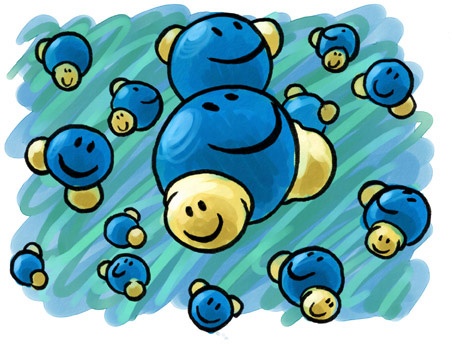